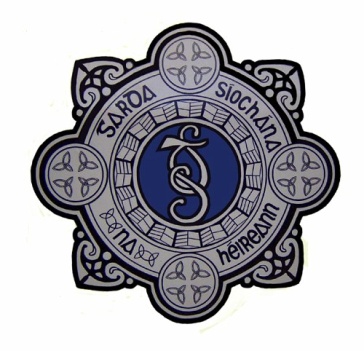 e-Vetting – Verify identity
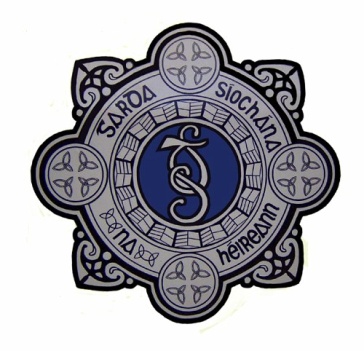 100 point Check
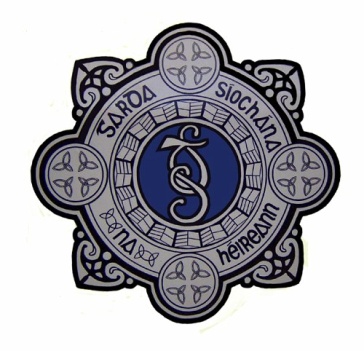 100 point Check